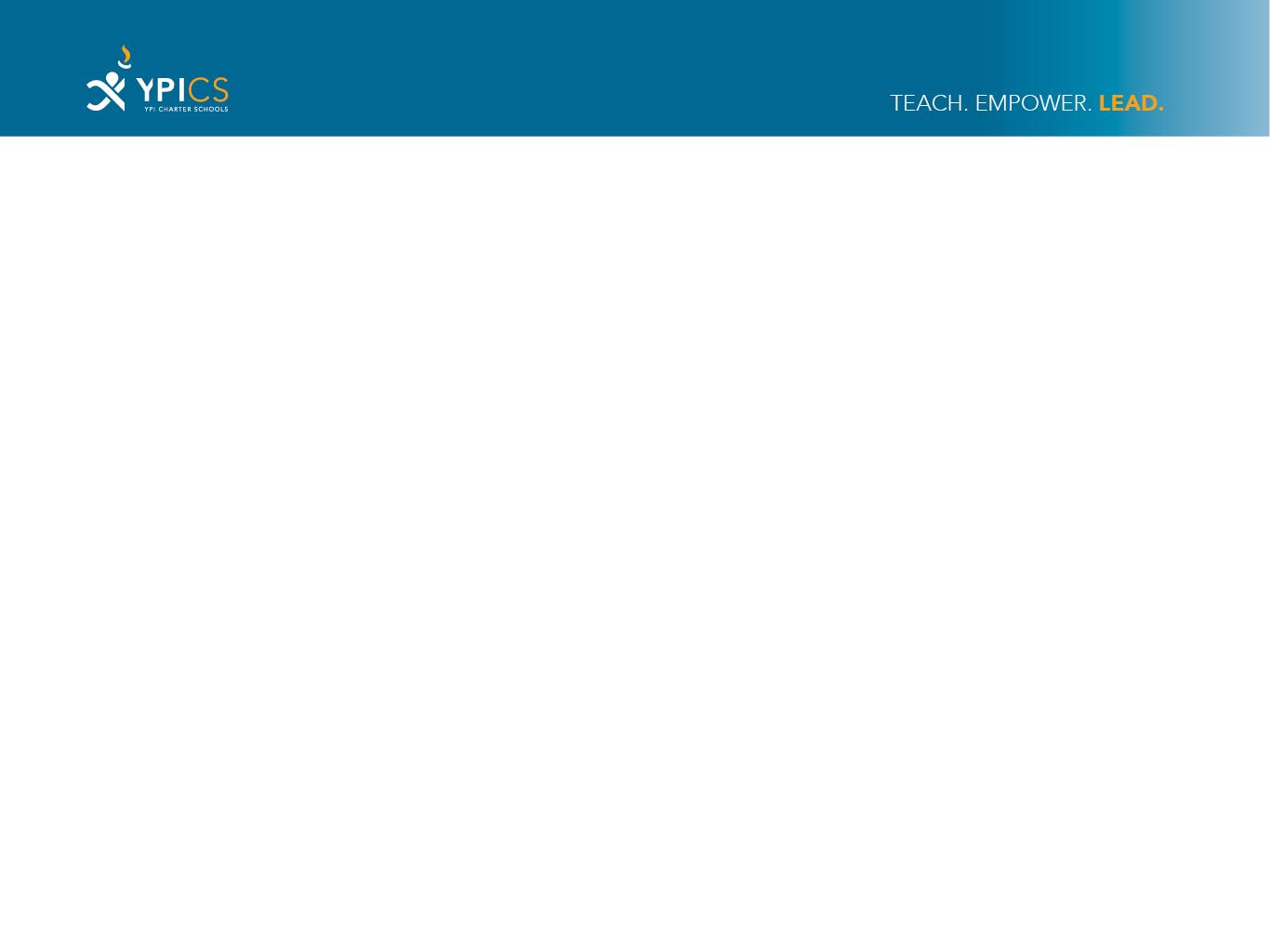 Open Food Bid: MORCS SFA
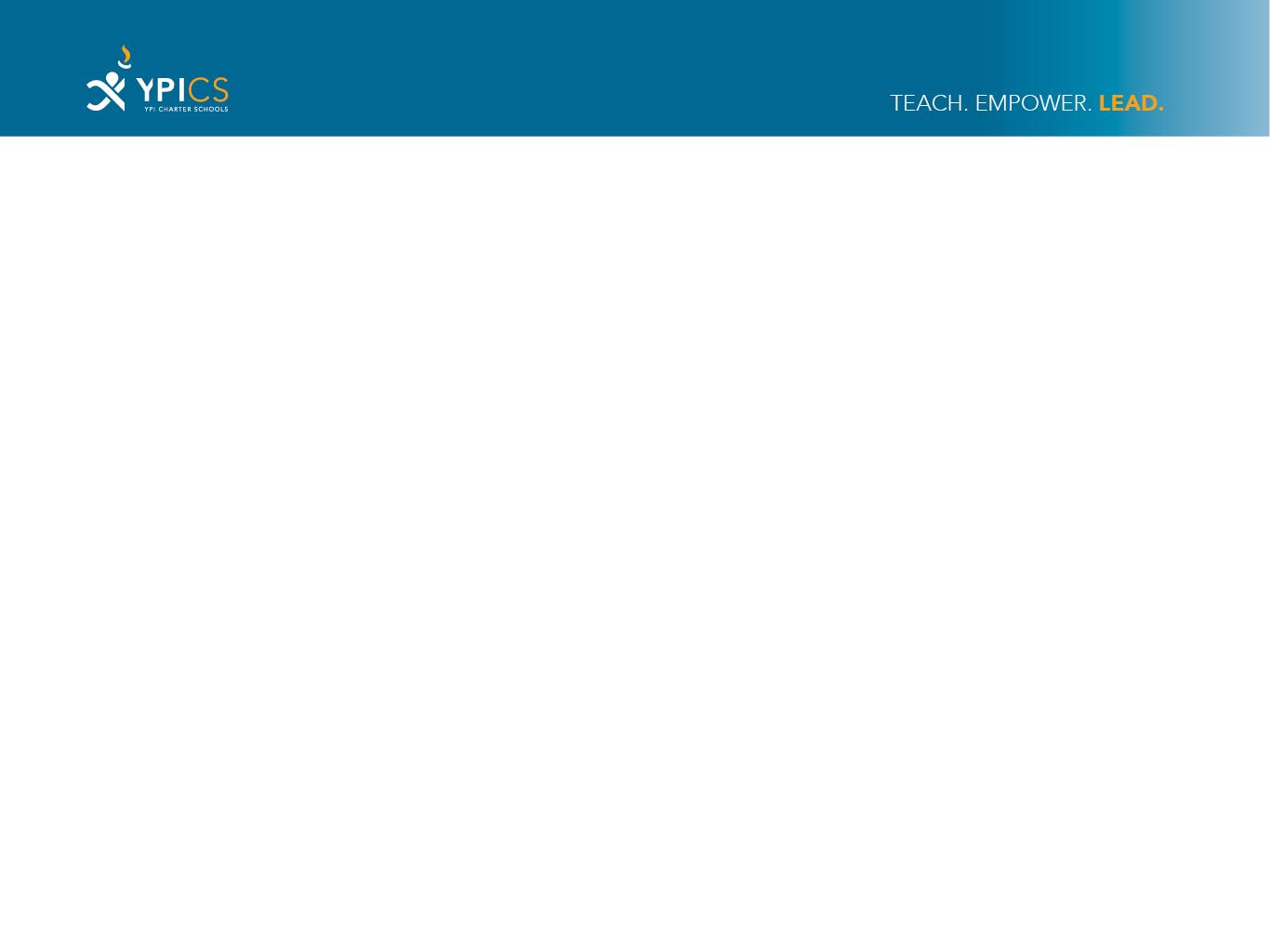 Food Bid Proposals
RFP was made public and sent on November 3.
Bids were submitted by November 8, 2016 at 4pm.

Vendors:
Better 4 You Meals
Fresh Start Meals
Unified Nutrimeals
[Speaker Notes: Agenda for Morning PD – Student Travel Cards, Attendance, Time-Off and Sub Requests, Breakfast in the Classroom (BIC)]
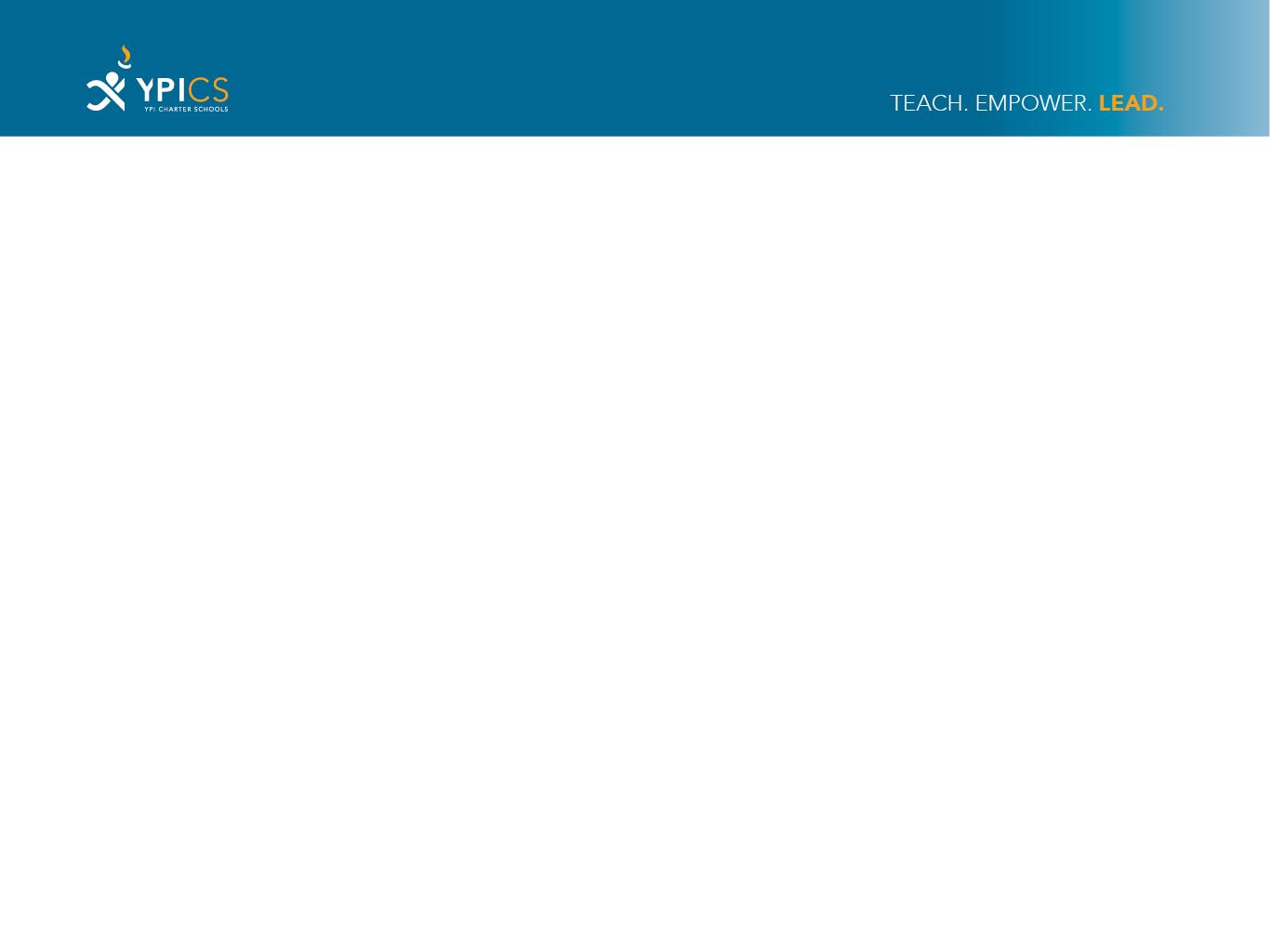 Food Tasting November 15-17 All 3 Sites
Participating Vendors:

Better 4 You Meals
Royal Dining
Unified Nutrimeals

Participating Stakeholders:
Parents
Teachers
Student leadership
Admin
[Speaker Notes: Agenda for Morning PD – Student Travel Cards, Attendance, Time-Off and Sub Requests, Breakfast in the Classroom (BIC)]
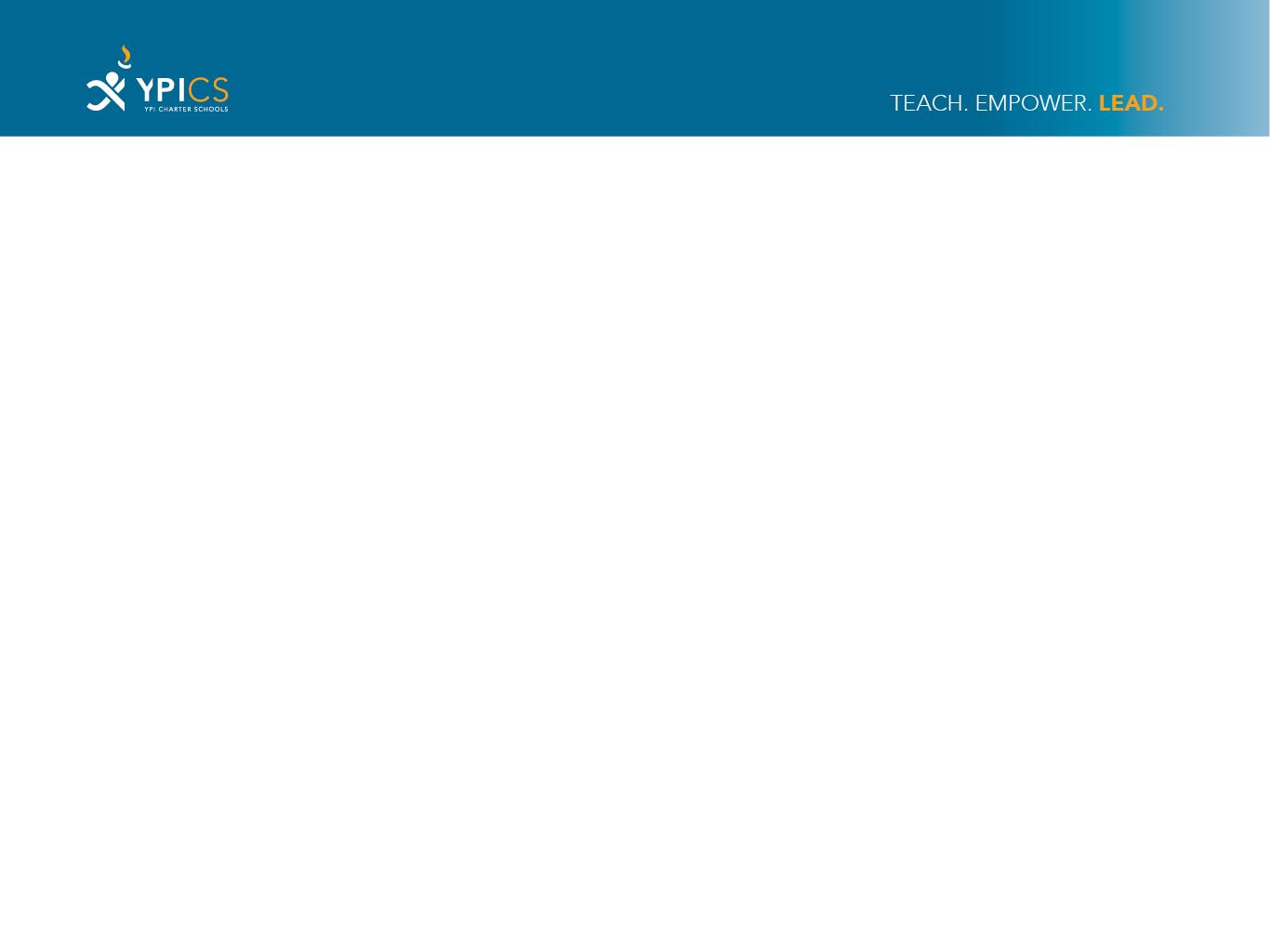 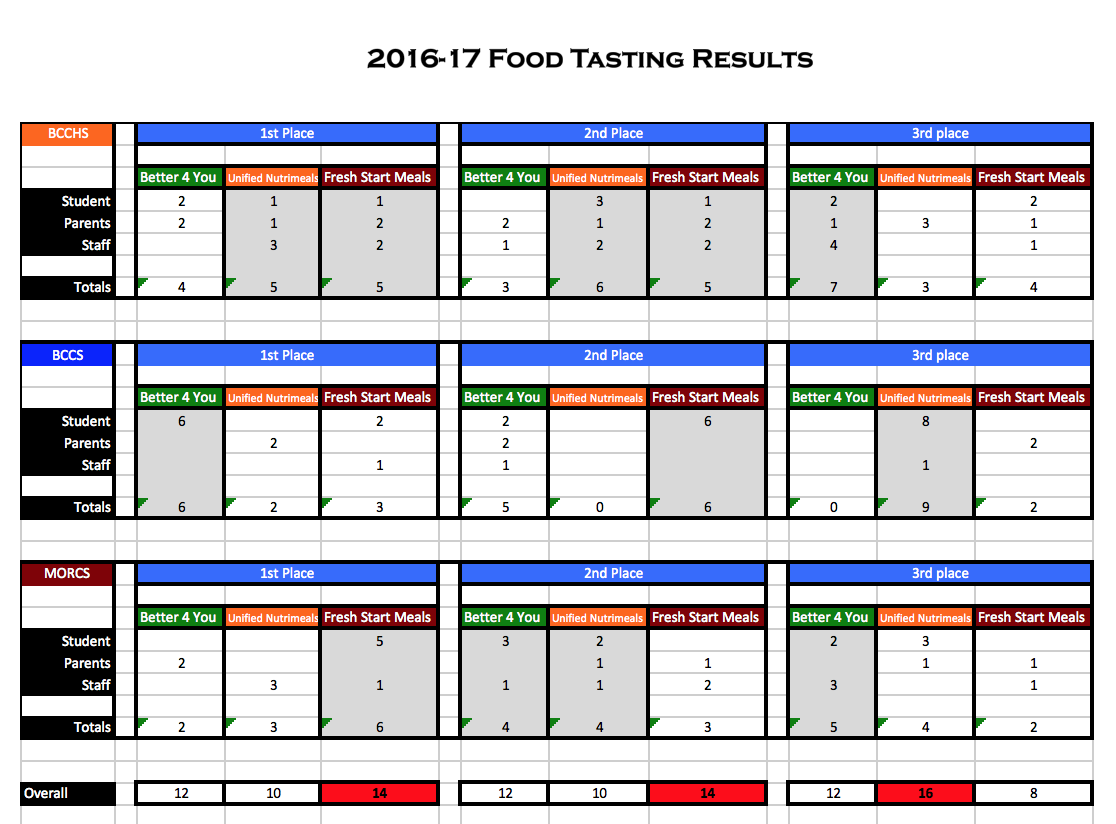 [Speaker Notes: Agenda for Morning PD – Student Travel Cards, Attendance, Time-Off and Sub Requests, Breakfast in the Classroom (BIC)]
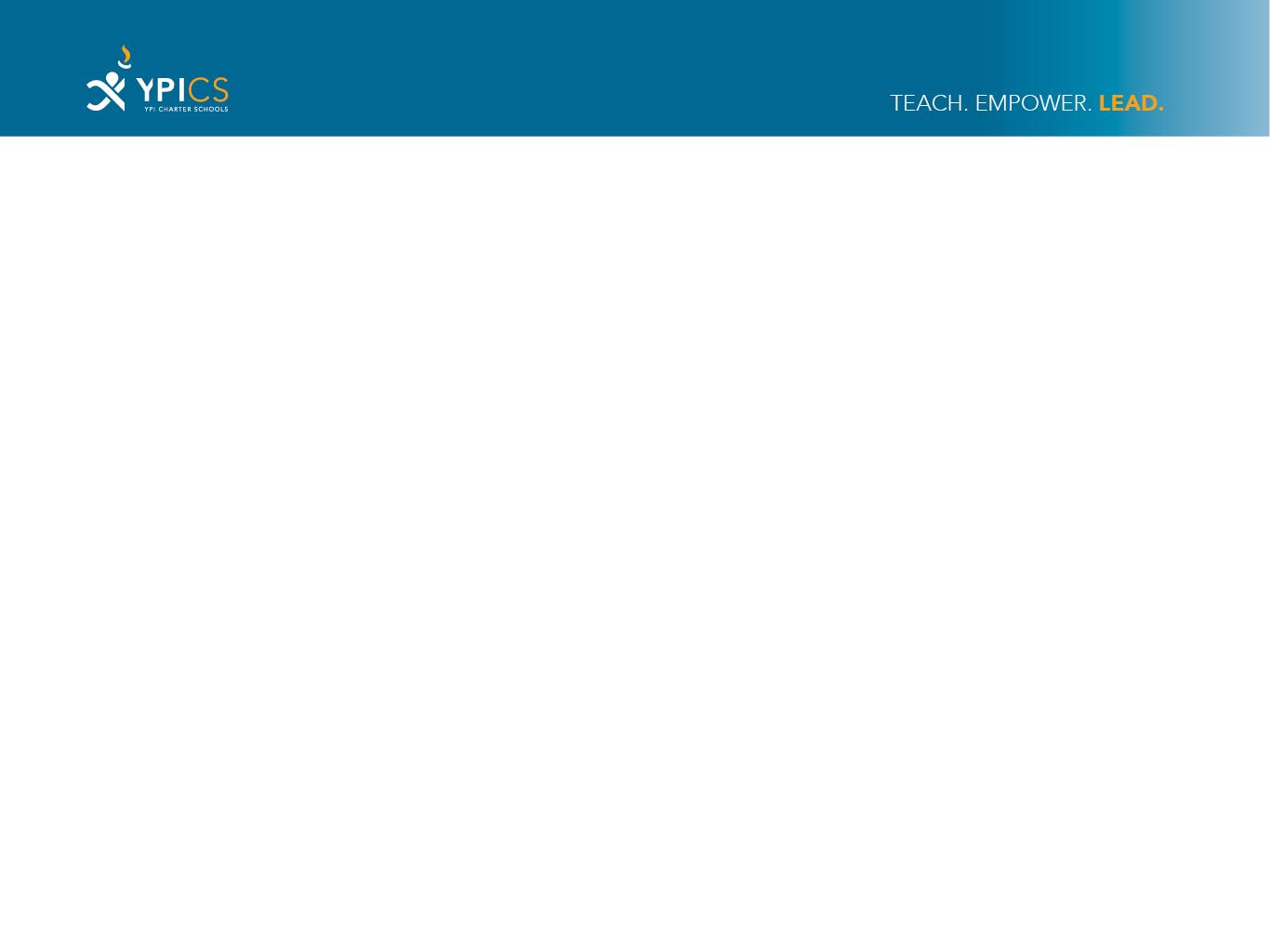 Food Pricing
Participating Vendor Prices:

Better 4 You Meals
$1.70/student for breakfast
$2.85/student for lunch + commodities ($10,000/month)

Fresh Start Meals
$1.60/student for breakfast
$2.85/student for lunch

Unified Nutrimeals
$1.80/student for breakfast
$2.90/student for lunch
[Speaker Notes: Agenda for Morning PD – Student Travel Cards, Attendance, Time-Off and Sub Requests, Breakfast in the Classroom (BIC)]
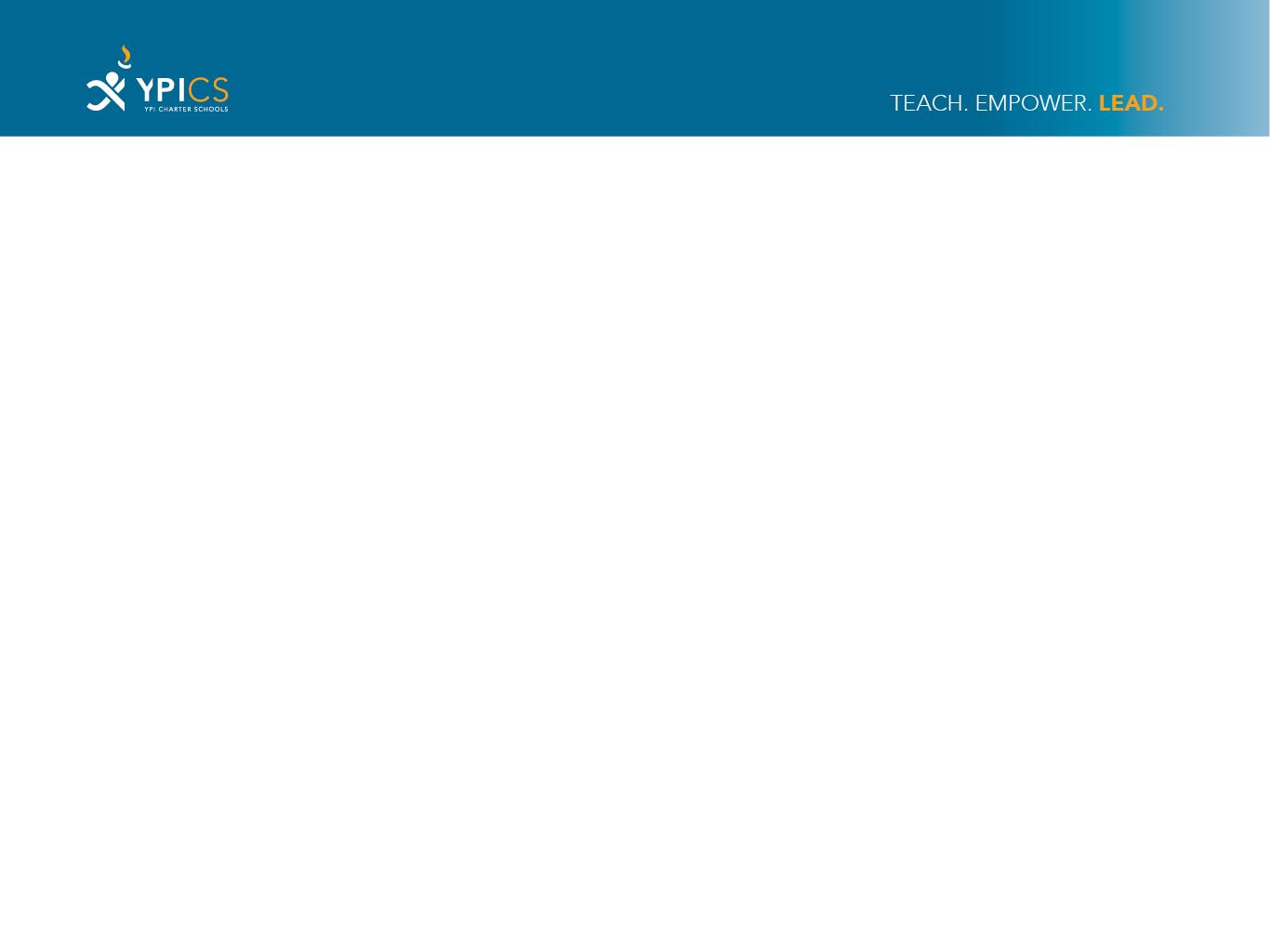 Recommendation:
Better 4 You Meals for breakfast, snack and lunch

Rationale:
Votes of stakeholders following food tasting
Commodities saves money
Pricing
Service and History
[Speaker Notes: Agenda for Morning PD – Student Travel Cards, Attendance, Time-Off and Sub Requests, Breakfast in the Classroom (BIC)]